Complete an exam and cleaning at NARA Dental Clinic before you welcome your new baby! You will receive a complementary diaper bag with essential baby supplies and  information for taking care of your and your baby’s teeth.
Complete an exam and cleaning at NARA Dental Clinic before you welcome your new baby! You will receive a complementary diaper bag with essential baby supplies and  information for taking care of your and your baby’s teeth.
Call NARA Dental Clinic to schedule an appointment: 971-347-3009
12750 SE Stark St Bldg E Portland, OR 97233
Call NARA Dental Clinic to schedule an appointment: 971-347-3009
12750 SE Stark St Bldg E Portland, OR 97233
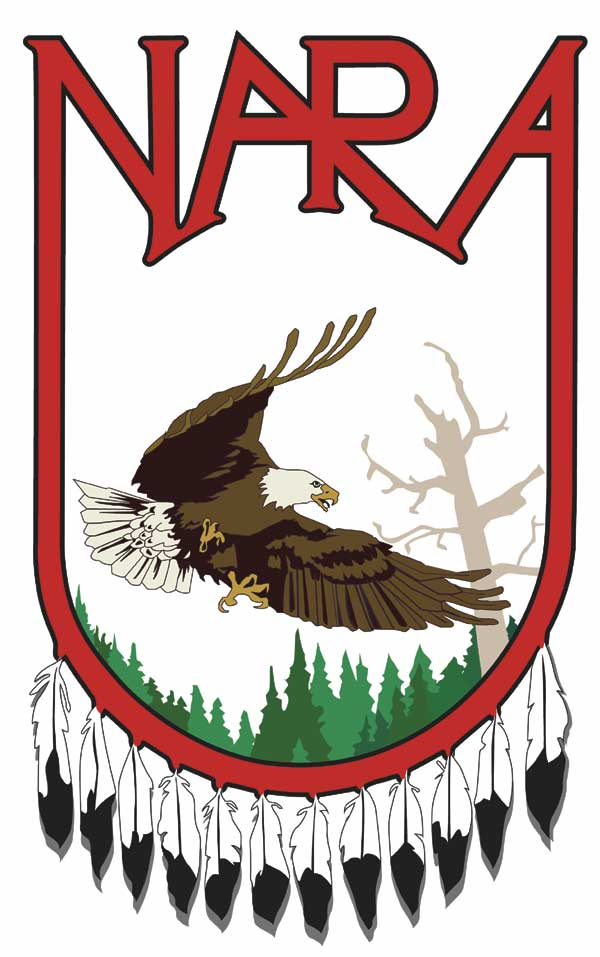 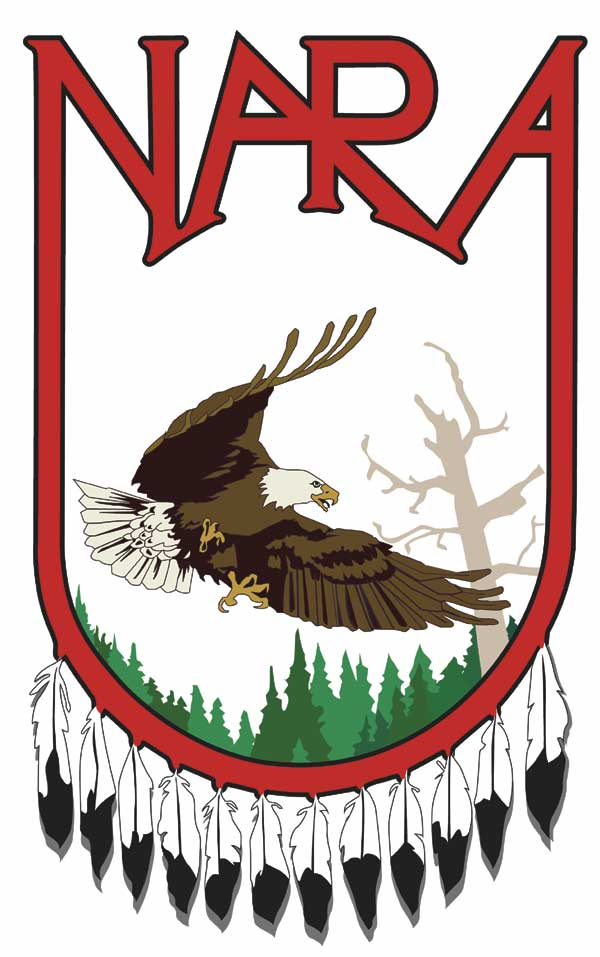 Complete an exam and cleaning at NARA Dental Clinic before you welcome your new baby! You will receive a complementary diaper bag with essential baby supplies and  information for taking care of your and your baby’s teeth.
Complete an exam and cleaning at NARA Dental Clinic before you welcome your new baby! You will receive a complementary diaper bag with essential baby supplies and  information for taking care of your and your baby’s teeth.
Call NARA Dental Clinic to schedule an appointment: 971-347-3009
12750 SE Stark St Bldg E Portland, OR 97233
Call NARA Dental Clinic to schedule an appointment: 971-347-3009
12750 SE Stark St Bldg E Portland, OR 97233
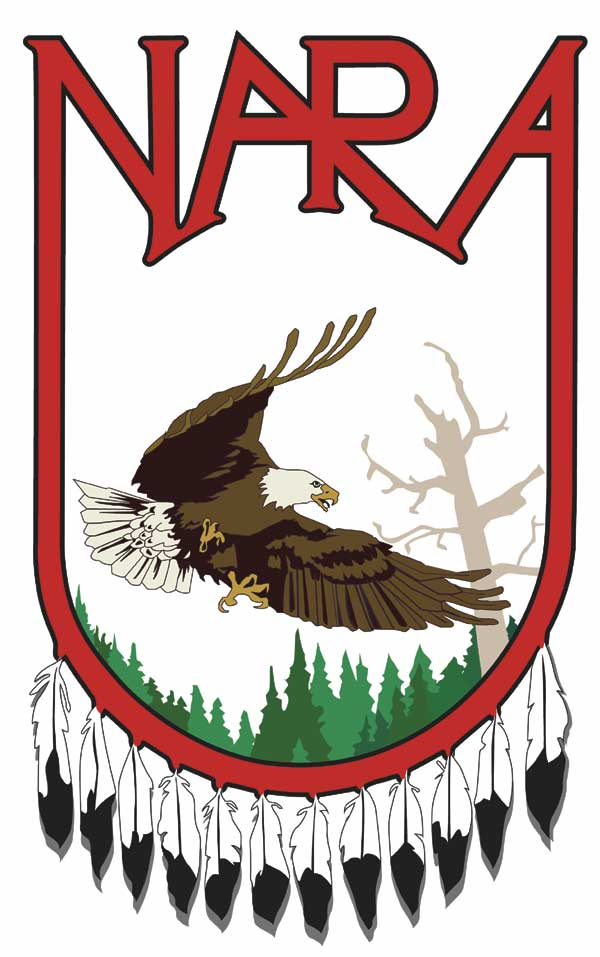 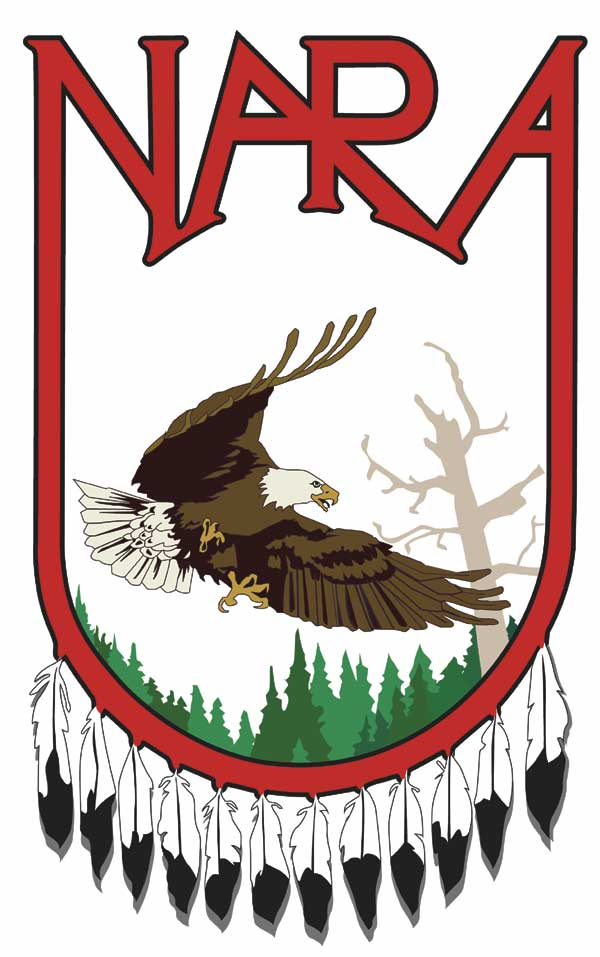